Grade
4th
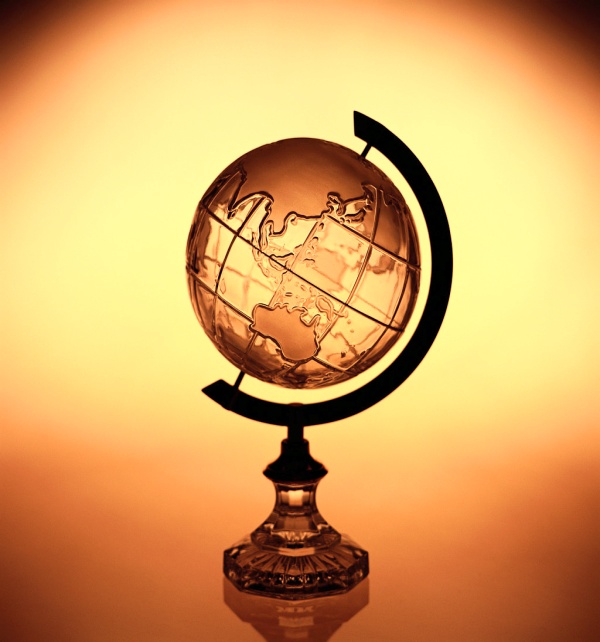 Teacher Directions
Quarter 3 Pre-Assessment
Literary & Informational
Sequential Steps toward Standard Mastery
Reading
12 Selected Response Items 
  1 Constructed Response 
Research
  3 Constructed Response
Writing
  1 Full Composition (Performance Task)
  1 Brief Write 
  1 Write to Revise 
Writing w/Integrated Language
  1 Language/Vocabulary
  1 Edit/Clarify
1
Performance Task 
at Grade Level
4th
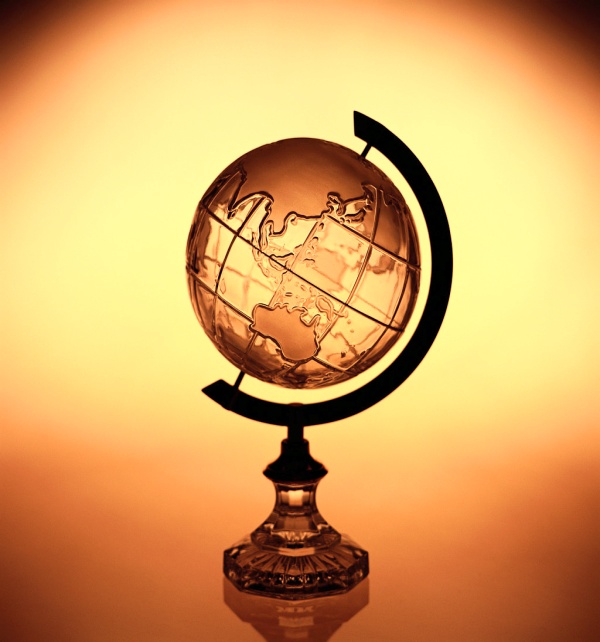 Quarter Three Pre-Assessment
Note:  There may be more standards per target.  Writing standards assessed in this assessment are boxed.
2
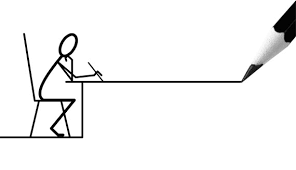 3
12/01/2015 OSP and S. Richmond
Performance Task – Optional
Background

This is a pre-assessment to measure the task of writing an informational article. Full compositions are always part of a Performance Task.   A complete performance task would have:

Part 1
A Classroom Activity (30 Minutes)
Independent Work (35 minutes)
Passages or stimuli to Read
3 Research Questions 
There may be other constructed response questions.
Part 2
A Full Informational Composition (70 Minutes)

Students should have access to spell-check resources but no grammar-check resources.  Students can refer back to their passages, notes and 3 research questions and any other constructed responses, as often as they’d like.

Directions
30 minutes
You may wish to have a 30 minute classroom activity.  The purpose of a PT activity is to 
       ensure that all students are familiar with the concepts of the topic and know and 
       understand key terms (vocabulary) that are at the upper end of their grade level (words
       they would not normally know or are unfamiliar to their background or culture).
       The classroom activity DOES NOT pre-teach any of the content that will be assessed!
35 minutes
Students read the passages independently.  If you have students who can not read
       the passages you may read them to those students but please make note of the
accommodation.   Remind students to take notes as they read.  During an actual SBAC   assessment students are allowed to keep their notes as a reference.
Students answer the 3 research questions or other constructed response questions. Students should also refer to their answers when writing their full informational article.
15 minute break
70 Minutes
4.     Students write their full composition (informational article).

SCORING
An Informational Rubric is provided.  Students receive three scores:

Organization and Purpose
Evidence and Elaboration
Conventions
4
12/01/2015 OSP and S. Richmond
Classroom Activity

This classroom pre-activity follows the Smarter Balanced Assessment Consortium general design of contextual elements, resources, learning goals, key terms and purpose [http://oaksportal.org/resources/]
The content within each of these was written by……Carrie Ellis and Judy Ramer

The Classroom Activity introduces students to the context of a performance task, so they are not disadvantaged in demonstrating the skills the task intends to assess. 

Contextual elements include:

an understanding of the setting or situation in which the task is placed
potentially unfamiliar concepts that are associated with the scenario
key terms or vocabulary students will need to understand in order to meaningfully engage with and complete the performance task

The Classroom Activity is also intended to generate student interest in further exploration of the key idea(s). The Classroom Activity should be easy to implement with clear instructions. 

Please read through the entire Classroom Activity before beginning the activity with students to ensure any classroom preparation can be completed in advance. Throughout the activity, it is permissible to pause and ask students if they have any questions.

Resources needed:

Paper & pencil/whiteboard for brainstorming
Chart paper/marker
Teacher’s purse or backpack (try not to “clean up” either of these to keep them authentic!)
Some way of displaying Ancillary materials1 or making copies for the students

Learning Goals:

Students will understand the key concept that archaeologists search for artifacts to understand ancient cultures.  
Those artifacts are often everyday objects.

Students will understand the key terms:
Note: Definitions are provided here for the convenience of facilitators. Students are expected to understand these key terms in the context of the task, not memorize the definitions. 

Archaeologists: people who study people of long ago and learn about them by looking at things they made or used.
Artifact: something made or used by people long ago.
Culture:  attitudes, customs, and beliefs that make one group of people different from another.


[Purpose: The facilitator’s goal is to help students realize that even every day objects can give us valuable information about what people were like and how they lived in the past.  The students will draw conclusions about a person based on their personal belongings.]




*Facilitators can decide whether they want to display ancillary materials using an overhead projector or computer/Smartboard, or whether they want to produce them as a handout for students.
5
Archaeology Classroom Activity continued…

Facilitator says:
“Today we will get ready for the “Archaeology” Performance Task, in which we will learn about people, their cultures, and the past by looking at artifacts.  Let’s start by discussing what you know about archaeology.  Turn to a partner/discuss in your group for two minutes about what you know about what archaeologists do.” [Have paper & pencils/whiteboards available for students to record their ideas if they wish.]
Discussion question:  What do archaeologists do? [write the discussion question on chart paper/board for students to refer to].

Facilitator says: “When I call on your group, I want one person to share with the class what your group discussed.  I will record your responses on our chart.”

Possible student responses (unscripted):
They dig in the dirt.
They dig in the ground and look for old stuff.
They put things in museums.

Facilitator says: “Good thinking.  What are some famous things that archaeologists have found?  With your partner/group, take two more minutes to talk about this.”
Discussion question: What are some famous things that archaeologists have found? (write the discussion question on chart paper/board for students to refer to).
Facilitator says:  After their discussion time; “When I call on your group, I want a different person to share with the class what your group discussed.  I will record your responses on our chart.”

Student responses (unscripted):
Egyptian mummies
Buried treasures
Dead people
Old homes they lived in
Things people used in their everyday lives…pottery, sandals
Ancient ruins

Facilitator says: “Now let’s watch a short video that explains what archaeologists do on their jobs.  Pay close attention to the end of the video when the archaeologist is explaining something to the students.” 
[A Day in the Life of an Archaeologist; Facilitator shows the 2 minute video which shows a real archaeologist at work.]
“Did anyone notice the small object that he pulled out at the end of the video (a rock; jasper)?  Does anyone remember what he said about it (it was being made into a point and cooked)?”
[Discuss with students]
6
Archaeology Classroom Activity continued…

Facilitator says: “Archaeologists take objects they find on digs and use them to make guesses (conclusions) about the people  and their culture they are studying.  We don’t have an ancient dig site nearby to study but we can look at artifacts from our everyday environment.”

[Take out your teacher purse or backpack.  In the directions below, a purse is being used.  If using a backpack, substitute the word backpack where needed.]

“This is my purse where I keep things that I use every single day.  Let’s see what I have in here and what is says about me. “
[Take out one object from the bag and ask students to identify it and its use.  Model how to chart this on a double T chart, like Figure 1 in the Ancillary Materials.]

“What kind of person would carry around _____ in their purse?  What does that tell you about that person and the people they live with?  Can you think of a story idea that has to do with this object and this person?”

[Guide students to a reasonable conclusion about that object.  
Ex. A calendar.  This might tell people that the person likes to be organized and doesn’t want to forget appointments.
Write this on the chart.
Now pass out objects from the purse to each of the groups.  Have them identify the object, explain what it’s used for, and make a conclusion about the person based on the object.
Record ideas on the T chart.]

Facilitator says: “Now, look at all these objects, what their possibly used for , and what it says about that person.  Can you think of a story idea that has to do with some of these objects and this person? Turn and talk with a partner for two minutes about this. 

Student responses (unscripted):
Calendar…person loses calendar and has an adventure because she can’t remember where she is supposed to be.
Pack of gum…dog goes into your purse and eats the gum and blows bubbles…becomes the first bubble blowing dog.

Facilitator says:  “Even though we usually think about Archaeologists as adventurers who are chasing down gold and treasures, the truth is that much more can be learned about ancient peoples from their everyday possessions.”

Facilitator says: “In your performance task, you will be learning more about archaeologist who used everyday objects to learn about ancient people. The group work you did today should help prepare you for the research and writing you will be doing in the performance task.” 

Note: Facilitator should collect student notes from this activity.
7
Ancillary Materials

Video resources:
A Day in the Life of an Archaeologist:  https://www.youtube.com/watch?v=TurNjNrQ7tY
Figure 1:  Double T chart
8
12/01/2015 OSP and S. Richmond
Order at HSD Print Shop…
http://www.hsd.k12.or.us/Departments/PrintShop/WebSubmissionForms.aspx
Directions
The HSD Elementary assessments are neither scripted nor timed assessments.   They are a tool to inform instructional decision making. It is not the intent of these assessments to have students “guess and check” answers for the sake of finishing an assessment.

All students should “move toward” taking the assessments independently but many will need scaffolding strategies. If students are not reading at grade level and can’t read the text, please read the stories to the students and ask the questions.  Allow students to read the parts of the text that they can. Please note the level of  differentiation a student needed.
About this Assessment 
This assessment includes:  Selected Response, Constructed Response, and a Performance Task.
There are  NO Technology-enhanced Items/Tasks (TE) Note:  It is highly recommended that students have experiences with the following types of tasks from various on-line instructional practice sites, as they are not on the HSD Elementary Assessments: reordering text, selecting and changing text, selecting text, and selecting from drop-down menu
9
12/01/2015 OSP and S. Richmond
Pre-Assessments and Learning Progressions


The pre-assessments  measure progress toward standard proficiency. 

Unlike the Common Formative Assessments which measure standard mastery, the pre-assessments are more like a base-line picture of a student’s strengths and gaps, measuring skills and concepts students need “along the way,” in order to achieve standard mastery.














So what about a “post-assessment?”  There is not a standardized post-assessment.
The true measure of how students are doing “along the way,” is assessed in the classroom during instruction and classroom formative assessment.  For this reason The CFA’s are not called  “post-assessments.”  The CFAs measure the “end goal,” or standard mastery.  However, without the pre-assessments, how will we know what our instruction should focus on throughout each quarter?

Learning Progressions: are the predicted set of skills needed to be able to complete the required task demand of each standard. The learning progressions were aligned to Hess’ Cognitive Rigor Matrix.

The pre-assessments measure student proficiency indicated on the boxes in purple (adjustment points). These points are tasks that allow us to adjust instruction based on performance.  For instance, if a student has difficulty on the first “purple” adjustment point (DOK-1, Cf) the teacher will need to go back to the tasks prior to DOK-1 Cf and scaffold instruction to close the gap, continually moving forward to the end of the  learning progression.

There is a Reading Learning Progression checklist for each standard in each grade that can be used to monitor progress. The checklists are available at:
Example of a Learning Progression for RL.2.1
Pre-Assessments Measure Adjustment Points (in purple)
CFA
RL.2.1 grade-level standard assessment.
After the pre-assessment is given, Learning Progressions provide informal formative assessment below and near grade-level  “tasks” throughout each quarter.
END of  QTR
Beg. of QTR
Throughout the QTR
http://sresource.homestead.com/Grade-2.html
10
12/01/2015 OSP and S. Richmond
Quarter Three Reading Literature Learning Progressions.  
The indicated boxes highlighted before the standard, are assessed on this pre-assessment. The standard itself is assessed on the Common Formative Assessment (CFA) at the end of each quarter.
Not assessed
Not assessed
11
12/01/2015 OSP and S. Richmond
Quarter Three Reading Informational Learning Progressions.  
The indicated boxes highlighted before the standard, are assessed on this pre-assessment. The standard itself is assessed on the Common Formative Assessment (CFA) at the end of each quarter.
Not assessed
Not assessed
12
12/01/2015 OSP and S. Richmond
Name_________________  Passage________________  Main Idea _______________
Grade 4
What contributions (key ideas) does the text make to support the main idea?

Write one new contribution (key idea) about the main idea.

_____________________________________________________________________________

_____________________________________________________________________________

Key Details and Examples

What key details and examples from the section or paragraph explain more about the new contribution 
(key idea)? 

Key Detail or Example ________________________________________________________________________

      ________________________________________________________________________


Key Detail or Example _________________________________________________________________________

      _________________________________________________________________________

Again and Again
What words, phrases or ideas does the author use  again and again?  Write them here.  
Think about why the author uses them again and again.





Write one conclusion sentence  that tells  the most about the new contribution (key idea). 
Use some of the again and again words or ideas in your summary.
____________________________________________________________________________

_____________________________________________________________________________
Instruct students to re-read a paragraph or section of the text that has strong text contributions to support a key idea.

Ask, “Does the section or paragraph you chose have a strong statement about the main idea?” 

This is a contribution within a key idea about the main idea. (be sure students 
can identify the main topic).

Have students write ONE brief sentence about the new  contribution (key idea ).
In fourth grade CCSS refers to key ideas as part of text contributions (a strong and specific support of a key idea).Use both terms when discussing key ideas, as students may need the continued reference.
1
Ask students to look for key details  and examples that explain more about the new strong contribution (key idea.)

Key details are reasons that support the new contribution (key idea). Instruct students to write  2 brief key details or examples that support the key idea.

 Example: if the main topic is about dogs and...

“The dog likes to play,” (is the new contribution (key Idea),
Then some key details might be:
 the dog likes to play fetch.
 the dog likes to play with the ball.
Remember students will need to have a note-taking form for each passage.
2
Instruct students to look at the again and again words or phrases, ask “Do you see some of the again and again words or ideas in the key idea or key detail sentences you wrote? Can the words help you write one conclusion sentence that summarizes the contribution (key idea ) and key details? ”

Summarizing is a big part of writing conclusions.  It is an extremely important strategy for students to learn in order to use research skills effectively.
Have students re-read the paragraph or section they wrote about and write words or ideas they see Again and Again, in the box.
 
Explain, “When authors use the same words, phrases or ideas Again and Again ask yourself “why?”  It means something is important.”
3
4
Differentiation:
Students who need more  pages – print as many as needed. Students who would benefit from enrichment can continue on with more sections or paragraphs. Students who need more direct instruction – teach each part as a in mini lesson.  These concepts can be taught separately:
Main Topic
Contribution (key idea)
Key Details  Examples
Again and Again
Conclusions - Summarizing
ELL Students may need each part taught using language (sentence) frames emphasizing transitional words.
13
12/01/2015 OSP and S. Richmond
Grade 4
Name________________  Passage_______________  Main Idea _______________
What contributions (key ideas) does the text make to support the main idea?

Write one new contribution (key idea) about the main idea.

_____________________________________________________________________________

_____________________________________________________________________________

Key Details and Examples

What key details or examples from the section or paragraph explain more about the new contribution (key idea)? 

Key Detail or Example ________________________________________________________________________

      ________________________________________________________________________

Key Detail or Example _________________________________________________________________________

      _________________________________________________________________________

Again and Again
What words, phrases or ideas does the author use  again and again?  Write them here.  
Think about why the author uses them again and again.









Write one conclusion sentence  that tells  the most about the new contribution (key idea). 
Use some of the again and again words or ideas in your summary.
____________________________________________________________________________

_____________________________________________________________________________
14
12/01/2015 OSP and S. Richmond
Determining Grade Level Text

Grade level text is determined by using a combination of both the CCSS new quantitative ranges and qualitative measures.

Example:  If  the grade equivalent for a text is 6.8 and has a lexile of 970, quantitative data shows that placement should be between grades 4 and 8.









Four qualitative measures can be looked at from the lower grade band of grade 4 to the higher grade band of grade 8 to  determine a grade level readability. 













The combination of the quantitative ranges and qualitative measures for this particular text shows that grade 6 would be the best readability level for this text.
15
To see more details about each of the qualitative measures please go to slide 6 of: http://www.corestandards.org/assets/Appendix_A.pdf
12/01/2015 OSP and S. Richmond
13
12/01/2015 OSP and S. Richmond
14
12/01/2015 OSP and S. Richmond
15
12/01/2015 OSP and S. Richmond
16
12/01/2015 OSP and S. Richmond
12/01/2015 OSP and S. Richmond
17
In the introduction, the writer describes a character,  what happened first and establishes focus.
Standing behind Sam, the old archaeologist, Jenny could feel her heart thumping because she was so excited.  She could hardly stand still!  “Just relax,” Sam said. “You’ll have a turn in just a moment.”  
 
Jenny nodded.  She was a volunteer on a dig. She had been watching and learning along with other volunteers for many weeks now.  
 
Jenny had only been allowed to dig in the beginner pits. But, after several weeks, Sam invited her to dig in the same pit he dug in. It meant he trusted her.
 
“I hope I don’t mess up,” she thought.  But it was too late to worry about that as Sam asked her to help him brush the dust gently off of a clay pot.  

 
She thought about all of the other volunteers and how lucky she was to be able to help Sam. She was covered in mud and sweat, but very happy.  All of the hard work had been  worth it.
 
After the dust had been cleared away from the clay pot, Sam told Jenny how to lift it carefully and lay it in a box.  “Great job,” he said when she was done.  Then with a smile plastered across her face Jenny took the box into a tent and labeled the clay pot
To set the scene, the writer includes details about where the story took place.
The writer includes details about what the character  saw, heard, smelled or felt and what she was thinking.
The writer includes a detail that shows how he or she felt about this experience in the end.
Dialogue and description are used effectively throughout the story.
18
12/01/2015 OSP and S. Richmond
Grades 3 - 8: Generic 4-Point Narrative Writing Rubric
Working Drafts of ELA rubrics for assessing CCSS writing standards --- © (2010) Karin Hess, National Center for Assessment [khess@nciea.org
12/01/2015 OSP and S. Richmond
ELP 4th – 5th Grade Band Standards Organized by Modality
This performance task is based on writing.  As an option if you’d like to monitor growth for ELP as a second goal, teachers can choose to assess ELP standard 4 because it aligns with this specific performance task. Your student’s full composition can be analyzed to identify English language proficiency levels.  It is evident that students will be navigating through the modalities to get to the end product. However, it is important to keep in mind what the full opinion writing performance task is assessing and how deeply the student understands class content and language. The  ELP growth goal is to provide the “just-right scaffolds” for students to demonstrate their understanding in order for them to move from one proficiency level to the next.
23
11
Oregon ELP Standards Aligned with Performance Task, 2014; Arcema Tovar
Scoring Key:
Total # Correct
1
0 - 4
= Emerging
2
5 - 7
= Developing
3
8 - 10
= Proficient
4
11 - 12
= Exemplary
24
12
25
12/01/2015 OSP and S. Richmond
Grade
4th
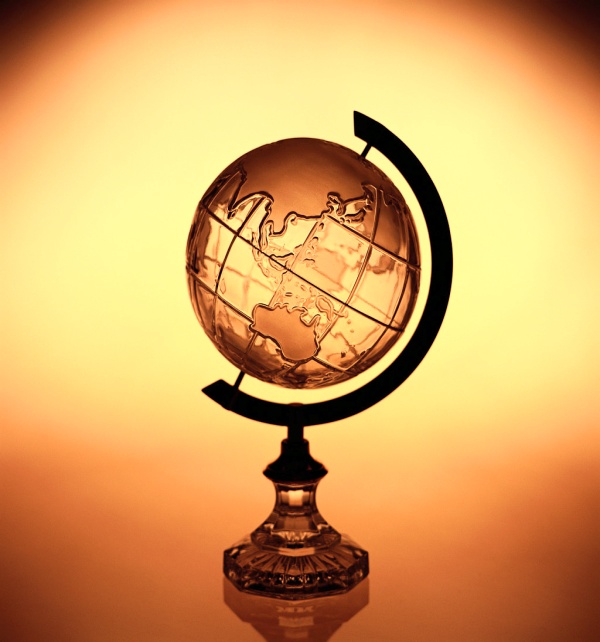 Student Copy
Pre-Assessment Quarter 3

Name ____________________
26
12/01/2015 OSP and S. Richmond
Read the Directions.  

Part 1
You will read several literary and informational texts about archeology and important finds.
As you read, take notes on these sources.  
Then you will answer several research questions about these sources. 

These will help you plan to write a narrative story about a character who goes on an archeological dig or explores
 a midden and finds something very special.  Use details from the texts you have read in your story.
	
Steps you will be following:
In order to help you plan and write your article, you will do all of the following:
Read the literary and informational texts.
2.   Answer several questions about the sources.
3.   Plan your story.

Directions for beginning:
You will now read several types of texts. Take notes because you may want to refer to your notes while you plan your narrative story. You can refer to any of the sources as often as you like. 

Questions
Answer the questions.  Your answers to these questions will be scored. Also, they will help you think about the sources you’ve read, which should help you plan your narrative story.

Part 2 
Your assignment: You are going to write a narrative story about a character who goes on an archeological dig or
explores a midden and finds something very special. Use details from the texts you have read in your story.  

You will:
Plan your writing.  You may use your notes and answers.

Write – Revise and Edit your first draft (your teacher will give you paper).

Write a final draft of your narrative story.

How you will be scored
27
12/01/2015 OSP and S. Richmond
Grade Level:  5.2
Lexile:  650L
Mean Sentence Length: 10.12
Mean Log Word Frequency: 3.61
Word Count:  415
I Want to be an Archaeologist Someday
Personal Fictional Narrative by Elizabeth Yeo
 
I want to be an archaeologist someday.  Archaeologists study people of long ago. They learn about them by looking at things they made or used, called artifacts. They explore and save artifacts.  These are clues about how past cultures lived.  This can help us to understand their past.
 
I started to really like archaeology when I read about a rare 2,500-year-old sarcophagus that was found in Asia.  A sarcophagus is a coffin.  Some building workers found it in a tomb. The sarcophagus had bright colors.  Experts say the coffin might have held a soldier.  
 
The sarcophagus was found at an excavation site or a dig.  A dig is a project to find out more about where people lived.  Before archaeologists begin a dig they study more about the people who lived there long ago. This helps them know who lived there.  It tells them what kind of shelter they had.  It helps them know how the land has changed over time too.
 
Sometimes during a dig, archaeologists discover a midden. Middens are garbage pits. We don’t have middens any longer.  Now we have garbage trucks to take our trash away.
 
But long ago, people used to bury garbage. Archaeologists must be very careful when digging in middens. The middens may still have germs that are freed when exposed to the air.  These germs can make the archaeologists sick.
 
Middens have some great finds like old china and empty medicine bottles. There can be old machines, or worn out shoes.  To an archaeologist, these finds are a treasure.
 
So what can I do to get ready to be an archaeologist?   I can visit old sites or go on fossil hunts.  I know the museum in my city has classes where I can learn about digs and middens.  I can also read books about archaeology. 
 
When I am 14 years old I can go to an archaeology camp!  Then when I am in high school I can help archaeologists in the field.  Working with a real archaeologist is a must! 
 
Most archaeologists go to college and can work for colleges.  They can work in the  government, museums or out in the field.  I will need to study science and be able to write reports.  I have to know about the land.  If I want to work in places away from the U.S., it would really help for me to know another language.
 
It seems I have a lot to do in order to become a real archaeologist!
28
12/01/2015 OSP and S. Richmond
Grade Level:  3.8
Lexile:  680L
Mean Sentence Length: 9.90
Mean Log Word Frequency: 3.50
Word Count:  307
Lost Treasure
By Elizabeth Yeo
“Land, ho, Captain!”

Captain Redbeard looked out over the ship’s bow. A small island could be seen over the horizon. He looked down at the faded and wrinkled map in his hands. If the map was right, then he and his crew were just hours away from acquiring a treasure beyond their wildest dreams.

“Stay on course!” the captain called out. Every member of the crew was alert and eager to reach the destination. When there was treasure at stake, pirates paid attention. Of course, if the map was wrong, Redbeard knew he’d have an unhappy crew on his hands.

They sailed across the sparkling blue water until they were a few hundred yards away from shore. According to the map, the treasure was hidden in a cave on the island’s east coast. Redbeard barked out directions. “Steer her starboard, lads! We’ll anchor outside the inlet
and lower the boats!”

The pirates sprang into action. They sailed around the coast of the island. Redbeard saw an inlet cove tucked inside the island’s shore, just as the map showed. They anchored the boat and lowered three rowboats. Captain Redbeard climbed into the first one, along with
three other pirates. 

The pirates rowed the boat, leading the way into the inlet. The water narrowed and led into a cave carved inside the island’s rocky shore.

“The treasure awaits us! It will be a fine sight to see!” Redbeard said. The cave was cold and dark. A few feet away Redbeard could make out something glittering on a rocky shelf—the treasure! “Let’s grab it, lads!” he cried.

Then the water around them began to churn. A giant octopus rose up in front of them, thrashing its tentacles. The boat nearly tipped over. Redbeard quickly tried to think of a plan. The map hadn’t said anything about a giant octopus!
29
12/01/2015 OSP and S. Richmond
1.  What clues in the story Lost Treasure, help you to understand what an inlet is?

“A small island could be seen over the horizon.”

“…the treasure was hidden in a cave on the island’s east coast.”

“They sailed around the coast of the island.”

“…inside the island’s shore, just as the map showed.”
2.  Which two responses help you to understand the meaning of the word churn in the story Lost Treasure?

“…octopus rose up in front of them…” 

“…thrashing its tentacles.” 

“The boat nearly tipped over.”

“…quickly tried to think of a plan.”
30
12/01/2015 OSP and S. Richmond
3.  Why did the pirates pay attention in Lost Treasure?

The map was faded and wrinkled.

There was a treasure at stake. 

The cave was cold and dark.

A giant octopus rose up in front of them.
How is the treasure in Lost Treasures different from the treasures found in a midden?

They both are things that are found or discovered.

You only have to dig for one of them.

One is easier to find than the other.

One is sparkly like jewels and the other are things thrown away like garbage.
31
12/01/2015 OSP and S. Richmond
5.  How are I Want to be an Archaeologist Someday and  Lost Treasure most different?


One is more interesting to read.

One has specific events in a sequential order.

One is written by an archaeologist.

One is about history.
6.   What can you conclude about treasures based on information from both texts?

Treasures are hard to find.

You can become wealthy by finding treasures.

Treasures can be all different kinds of things.

Only special people can find treasures.
32
12/01/2015 OSP and S. Richmond
33
12/01/2015 OSP and S. Richmond
Grade Level:  6.8
Lexile:  1300L
Mean Sentence Length: 24.10
Mean Log Word Frequency: 3.58
Word Count:  241
Article 1: Basic Archaeology: What's a Dig? 
By Elizabeth Yeo

1 
One of the main things archaeologists do in their line of work is the dig. This is a project designed to find out more about a specific area and what it was like many, many years ago. Archaeologists might be looking for animal skeletons or plant remains. They might be looking for weather patterns or fire damage. 

2 
Whatever they're looking for, it usually involves digging. Why? Well, first of all, the wind is constantly blowing fresh dirt and trash all over the world. This airborne debris lands on the ground in tiny layers. After years of these tiny layers building up, what was once on the surface is buried underground. It's not that the ground has really sunk; it's more that more layers have been added on top. 

3 
So, archaeologists use their pickaxes and their drills and their brushes to find and piece together clues to what happened in an area's past. And the more they find, the more they understand. 

4 
For instance, by discovering seeds, archaeologists can also discover what kinds of crops the people who lived there grew or, if people didn't live there at all, what kind of wild plants or fruits or vegetables grew there. 

5 
Also, a dig might turn up fragments of clothing or shoes, giving archaeologists clues to what kind of clothing the people who lived there wore. 

6 
The basic idea behind the dig is to discover the past.
34
12/01/2015 OSP and S. Richmond
Grade Level:  8.0
Lexile:  1300L
Mean Sentence Length: 24.10
Mean Log Word Frequency: 3.58
Word Count:  241
Article 2: Basic Archaeology: What's a Midden?   
By Elizabeth Yeo

1 
It might sound a little silly, but archaeologists can find out a lot about people by looking through their trash. 

2 
People throw away things because those things aren't important or because the people have too much of those things already. By sifting through the garbage pile of a civilization, archaeologists can find out what was important to those people (or what they had too much of). 

3 
Why is this important? Sometimes, garbage is all that's left of a people. Especially if that people has been conquered by others, the buildings, tools, and food were probably consumed or destroyed long ago. A people's trash, especially if it was also trash to the invaders, might be left alone, enabling archaeologists to discover more about a people who left few clues to what they liked and didn't like. 

4 
Did they wear certain clothes? What kinds of food did they eat? What kind of tools did they use or throw away? Answers to all these questions can be found by sifting through a midden. 

5 
It could also be possible to find out more about a conquered people by searching the midden of their conquerors. Some invaders, not really knowing what's valuable to the people they're conquering, might very well throw away things that are extremely valuable. It is left to archaeologists to find these things and piece together the life stories of people long since conquered.
 
6 
One person's trash could be another person's treasure.
35
12/01/2015 OSP and S. Richmond
9.   “An archaeologist is a person who studies past human life by digging up the remains of a culture.” Based on this definition of archeologist, what does the Greek root word archeo most likely mean? 
most recent
one culture
ancient or early
modern
10.  Which two words most help the reader understand what debris means?

buried    dig

layers     wind

surface   ground

dirt          trash
36
12/01/2015 OSP and S. Richmond
11.   What does information in paragraph 3 of Article 1 help the reader to understand about archeologists?

what types of tools they must use

how long it takes to complete a dig

how many clues are found at each dig

what they learn about people from the past
12.  Based on Article 1, what do archaeologists study in addition to  people who lived long ago?

The reasons an area became full of debris long ago

What a specific area was like long ago

What tools archaeologists used long ago
 
The ways people worked together long ago
4
37
12/01/2015 OSP and S. Richmond
13.  Which of these important ideas about archaeologists, is   found in both Article 1 and Article 2?

Archaeologists dig in the ground because old objects are found underground. 	

An archaeologist’s job is to learn about what things were like in the past. 	

An archaeologist has to work slowly and carefully so that clues are not damaged. 	

Archaeologists learn a lot about the past by digging in buried trash.
14.  What clues about the past are archeologists looking for in both articles 1 and 2?

Archaeologists might be looking for animal skeletons and weather patterns or fire damage.

Archaeologists might discover more about a people who left few clues to what they liked and didn't like.

The kind of tools they used or threw away.

Archaeologists might turn up fragments of clothing giving clues to a certain kind of clothing the people wore.
38
12/01/2015 OSP and S. Richmond
39
12/01/2015 OSP and S. Richmond
Write a Brief Text, W.3c Temporal Words, Writing Target 1a
18.  A student is writing a paragraph about an archaeologist who was on a dig. Read the draft of the paragraph in the box. 


The archaeologist brushed around the object in the sand very carefully. There was always a danger of breaking an old object on a dig. Suddenly he heard a crack.

Which line of dialogue would not fit after the last sentence?

  “Oh No, I hope nothing was broken!”

  Then the archaeologist shouted, “What was that?”

  “I guess it’s time to quit,” he said.

  “That was not a good sound,” said the archaeologist.
Revise a Text, W.3b Dialogue Elaboration, Writing Target 1b
\		`
40
12/01/2015 OSP and S. Richmond
19.  While a student is on vacation he writes his teacher a letter.
       Read the draft of the letter and answer the question that  follows.


Today I went to a museum to learn about digs.  We had a guide show
us around the museum.  I learned a lot about what can be found on a dig. First, finding a real treasure is not all that easy.  Preparing for a dig is actually very hard work.

The student has decided that the two bold words are too easy for his teacher. Choose the two words that best replace both the bold words.

fun, tough

neat, demanding

challenging, brainy

simple, complex
Language and Vocabulary, L.3a Audience, Writing Target 8
\		`
Read the words below.                                 

       smart  A  young  child was playing near the pond

Which sentence shows the adjectives in correct order?

A smart, young child was playing near the pond.

A child, young and smart, was playing near the pond.

Playing near the pond was a young and smart child.

A young, smart child was playing near the pond.
Edit and Clarify L.4.1d, adjective order Target 9
\		`
41
12/01/2015 OSP and S. Richmond
Part 2 
Your assignment: You are going to write a narrative story about a character who goes on
an archaeological dig or explores a midden and finds something very special. Use details
from the texts you have read in your story.  


You will:
Plan your writing.  You may use your notes and answers.

Write – Revise and Edit your first draft (your teacher will give you paper).

Write a final draft of your narrative story.

You will be scored by….
42
12/01/2015 OSP and S. Richmond
43
12/01/2015 OSP and S. Richmond
44
12/01/2015 OSP and S. Richmond
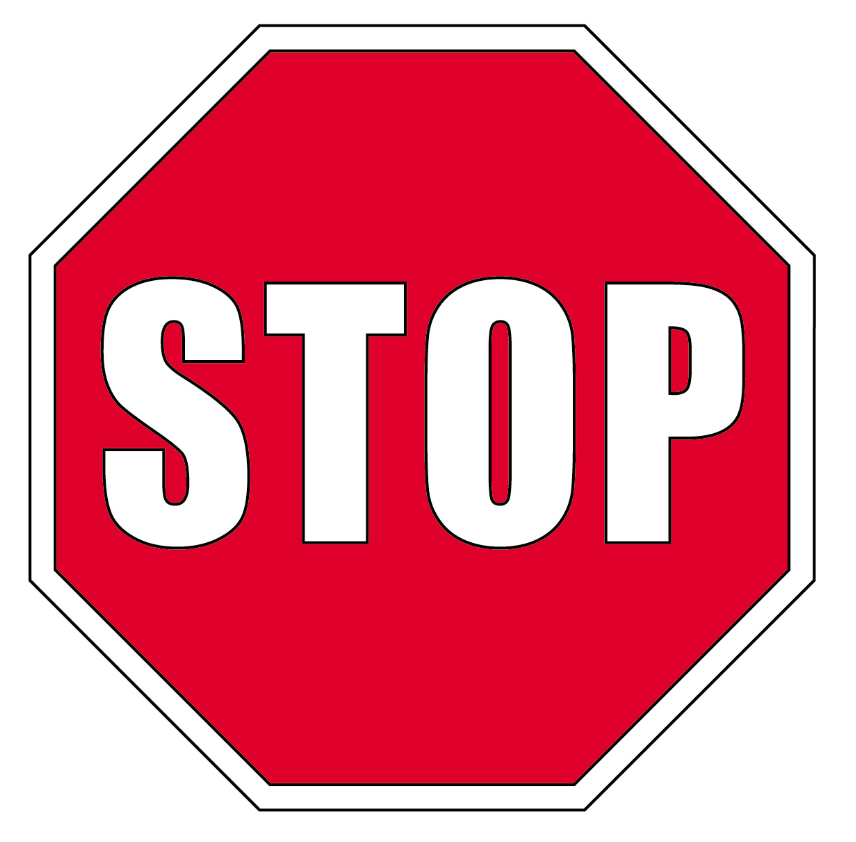 STOP
Close your books and wait for instructions!
45
12/01/2015 OSP and S. Richmond
Student Scoring Color the box green if your answer was correct. Color the box red if your answer was not correct.
46
12/01/2015 OSP and S. Richmond
Reflection Page
1st  minute
Something I did well on….
2nd  Minute
Something that was new to me or I need more practice with…
3rd Minute
Something I don’t understand….
47
12/01/2015 OSP and S. Richmond